VISION
To help realize Entrepreneurship potential in young black South Africans and provide them with skills and a gateway to the industry and to become the leading black empowerment building and civil engineering contractor in Southern Africa.
ABOUT US
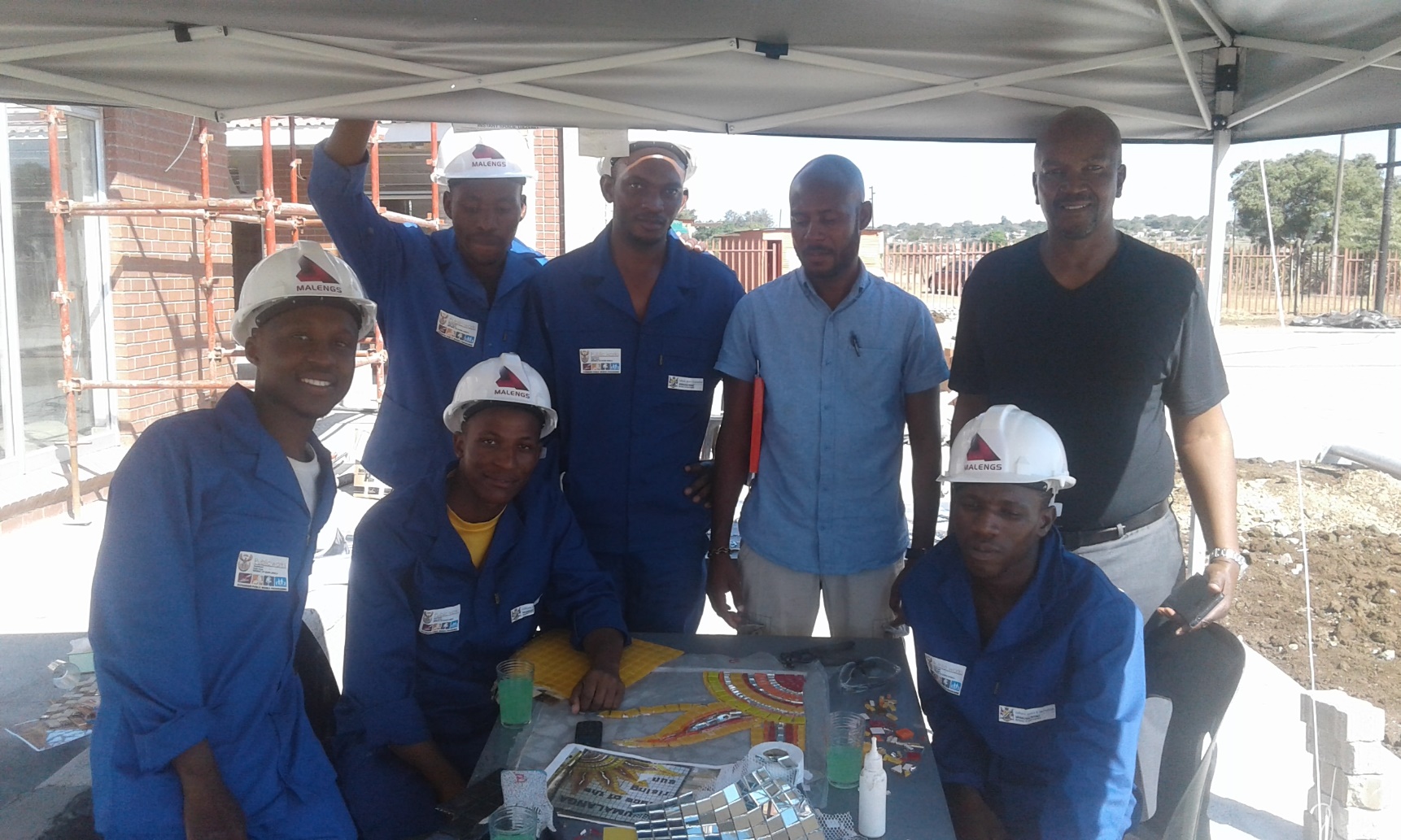 MISSION
VISION
CSI
PROJECTS
DIRECTORS
CONTACTS
Malengs © copyright 2018
1
PROJECTS
PROCESS OF PRODUCTION AND INSTALLATION
ABOUT US
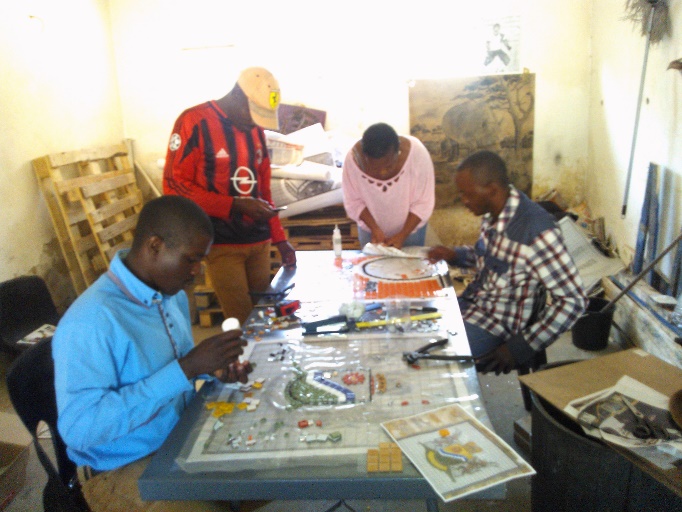 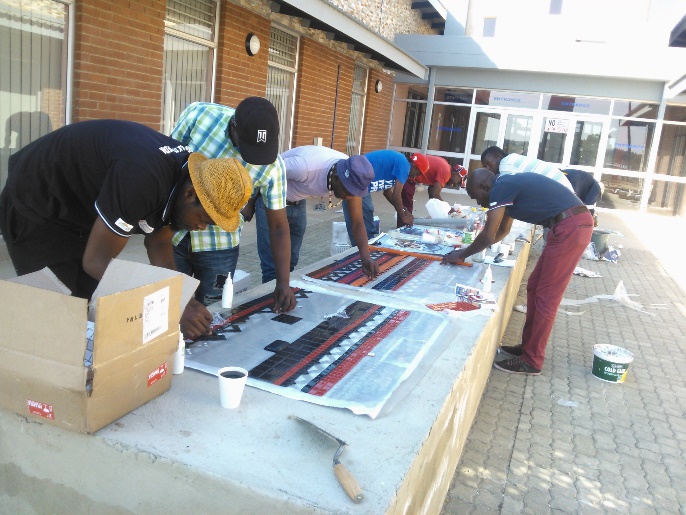 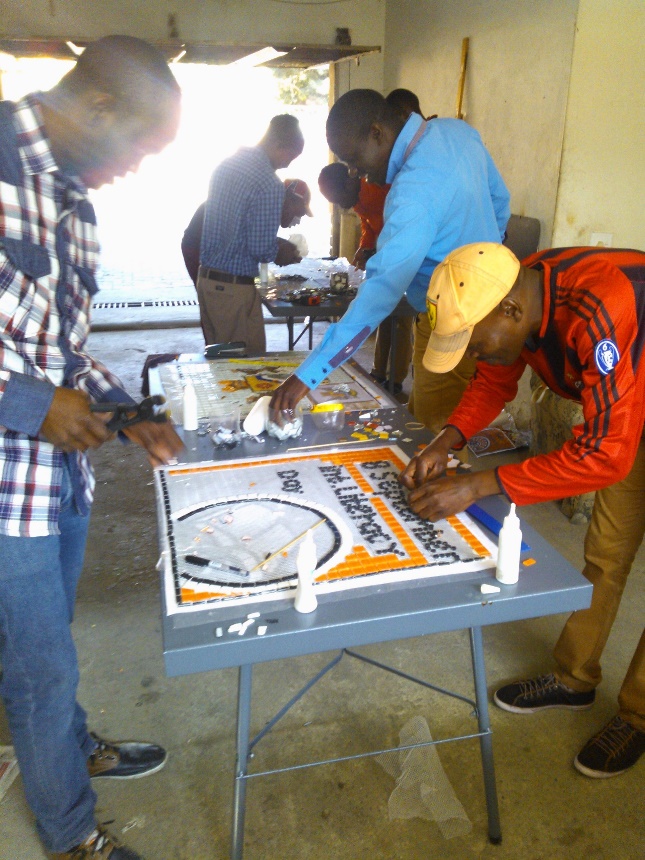 MISSION
VISION
CSI
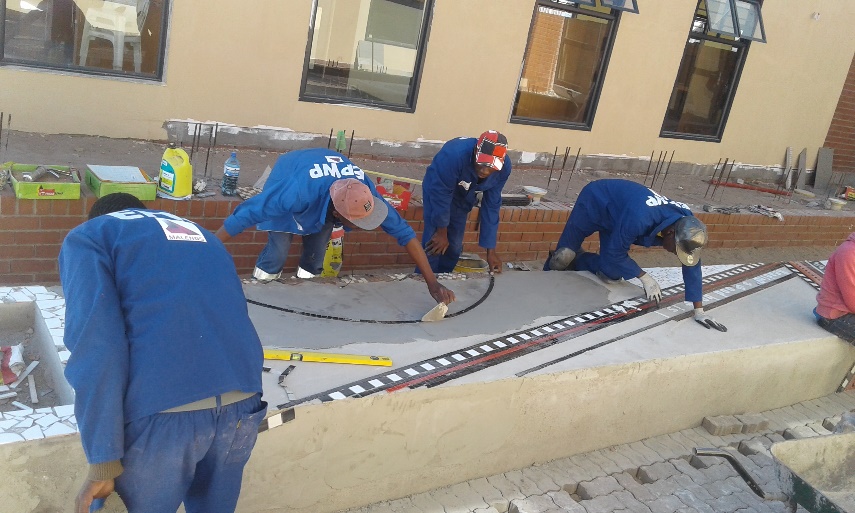 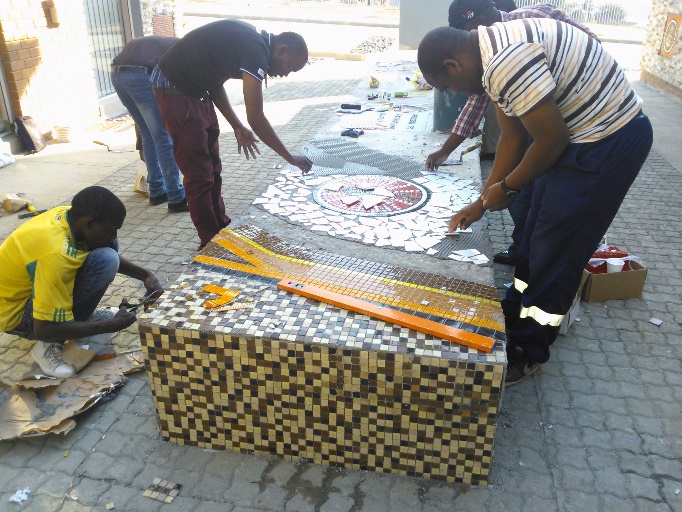 PROJECTS
DIRECTORS
CONTACTS
Malengs © copyright 2018
2
PROJECTS
MOSAIC, TILING AND CLADDING
ABOUT US
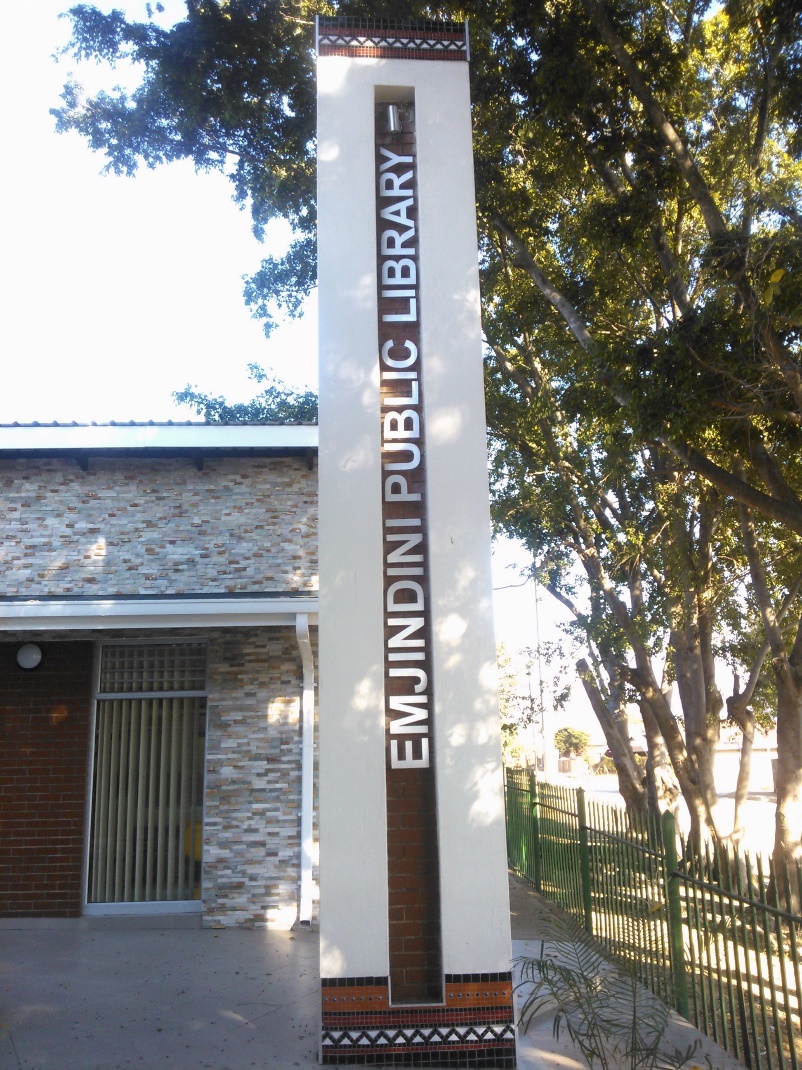 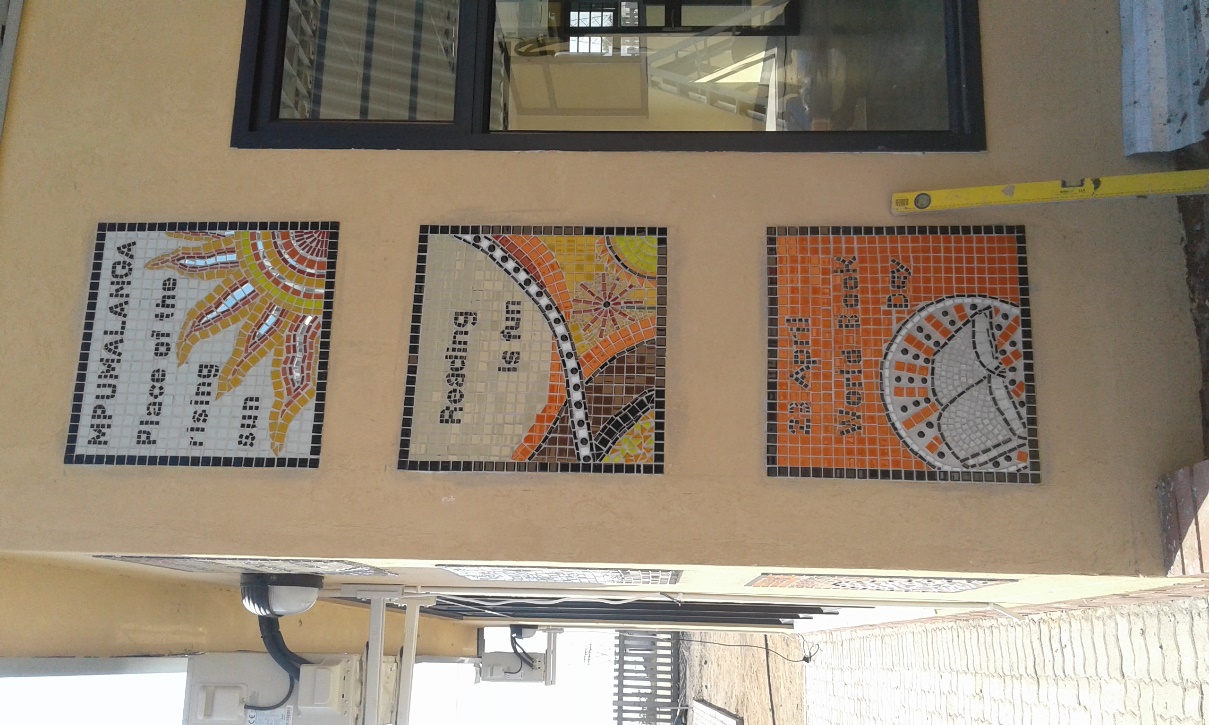 MISSION
VISION
CSI
PROJECTS
DIRECTORS
CONTACTS
Malengs © copyright 2018
3
PROJECTS
MOSAIC
ABOUT US
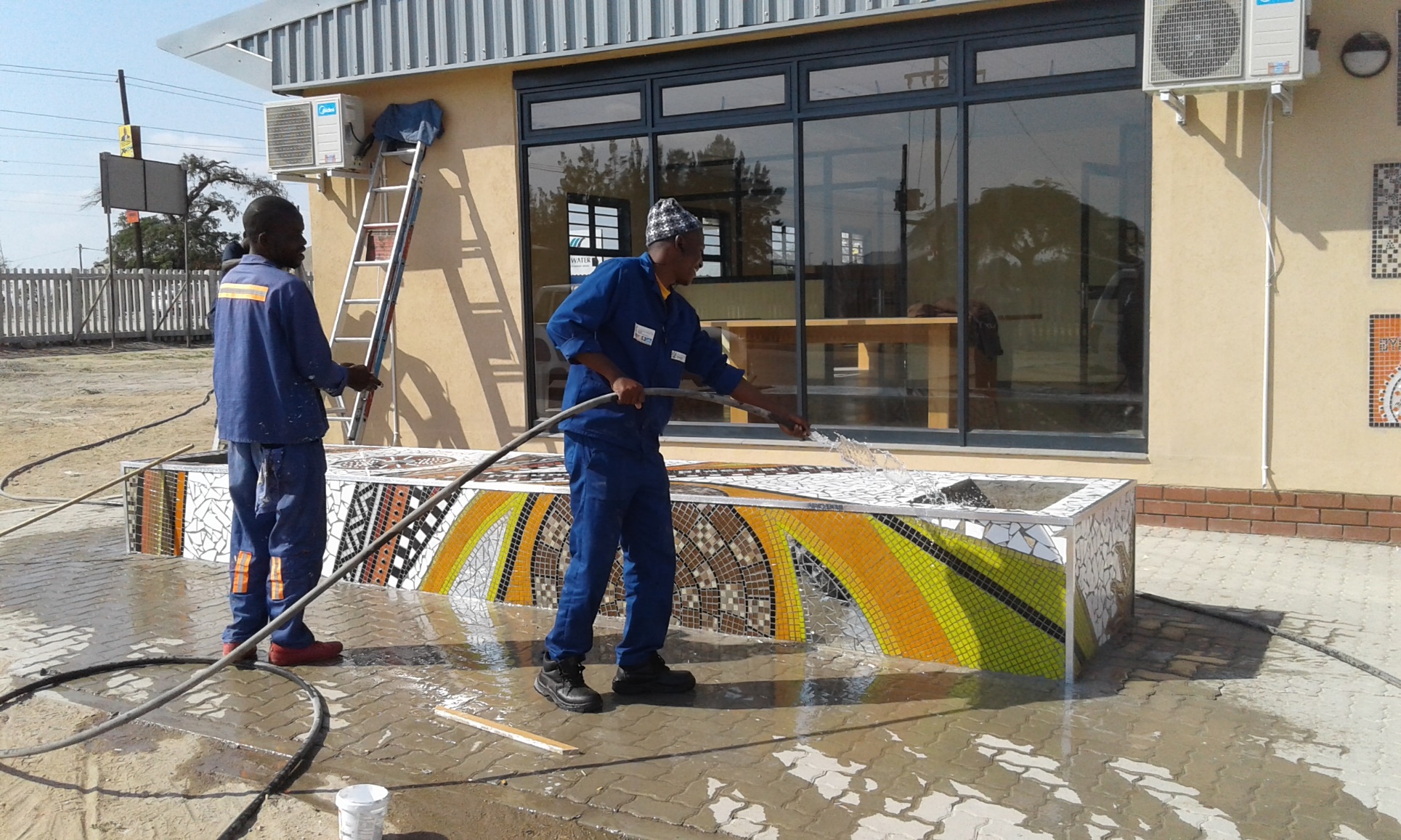 MISSION
VISION
CSI
PROJECTS
DIRECTORS
CONTACTS
Malengs © copyright 2018
4
PROJECTS
ABOUT US
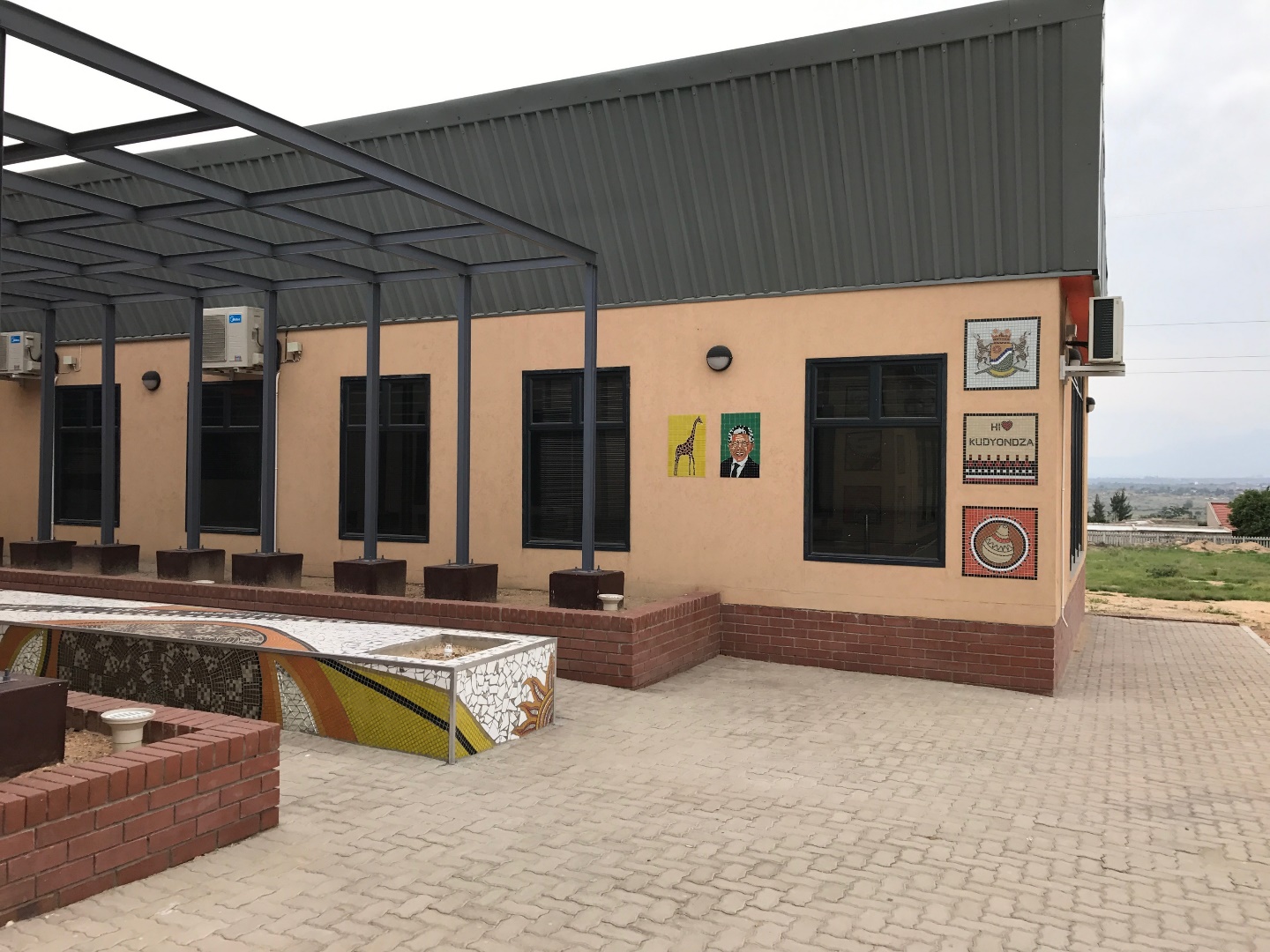 MISSION
MOSAIC
VISION
CSI
PROJECTS
DIRECTORS
CONTACTS
Malengs © copyright 2018
5
PROJECTS
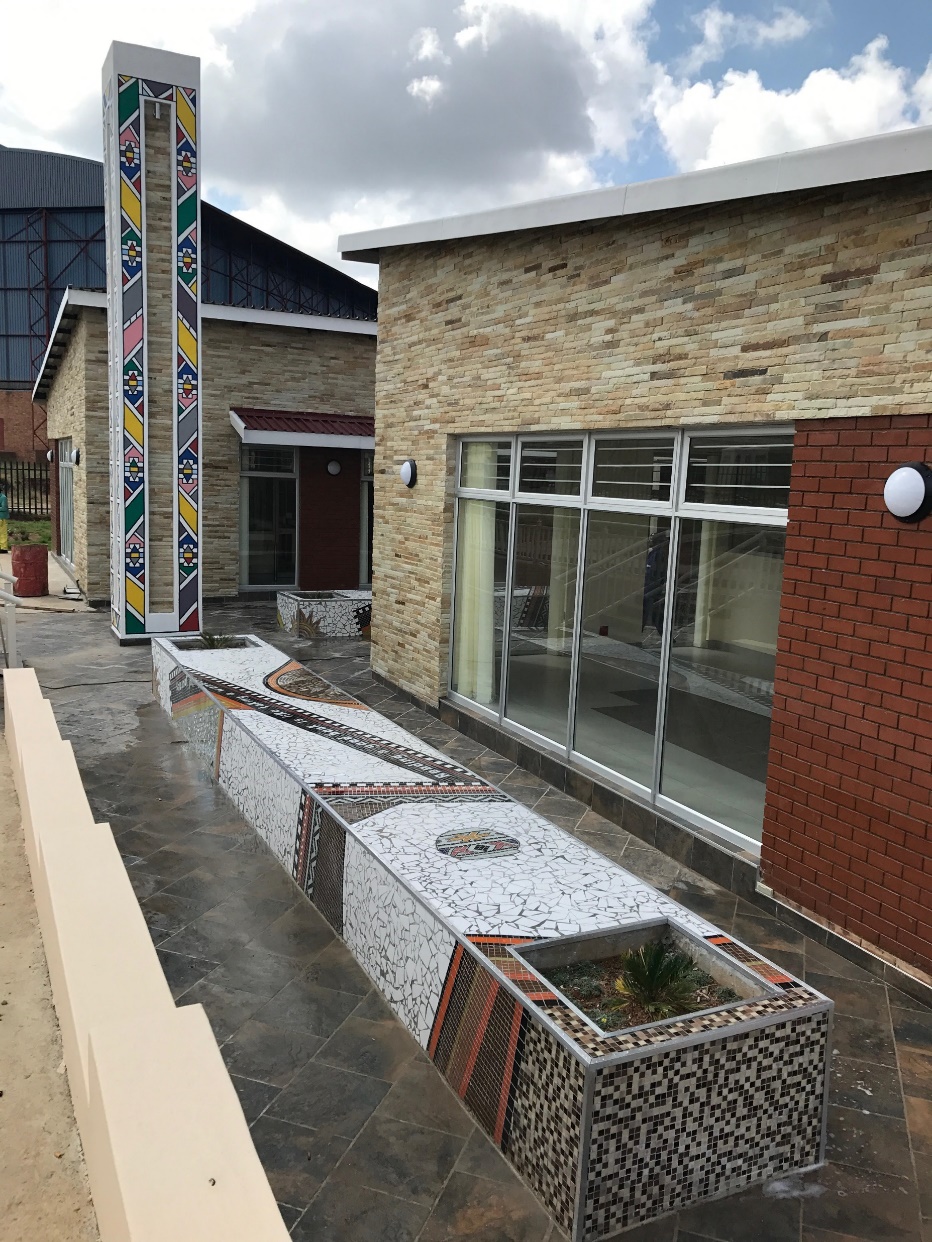 ABOUT US
MISSION
VISION
MOSAIC, TILING AND CLADDING
CSI
PROJECTS
DIRECTORS
CONTACTS
Malengs © copyright 2018
6
PROJECTS
CLADDING
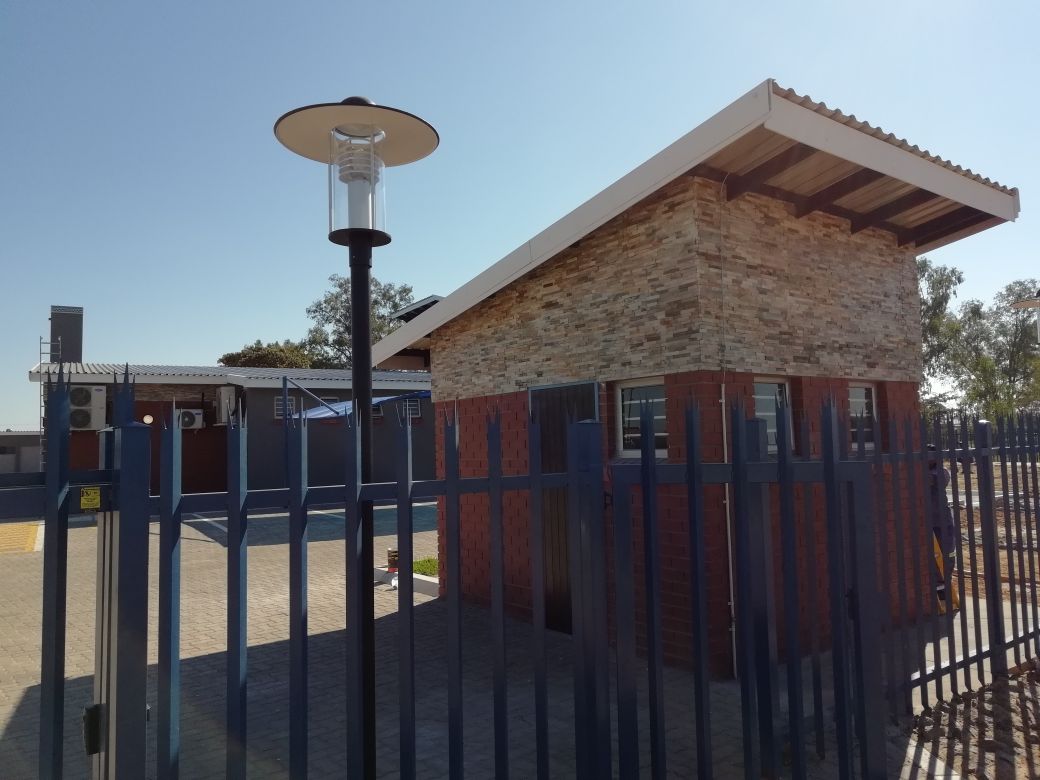 ABOUT US
MISSION
VISION
CSI
PROJECTS
DIRECTORS
CONTACTS
Malengs © copyright 2018
7
PROJECTS
CLADDING
ABOUT US
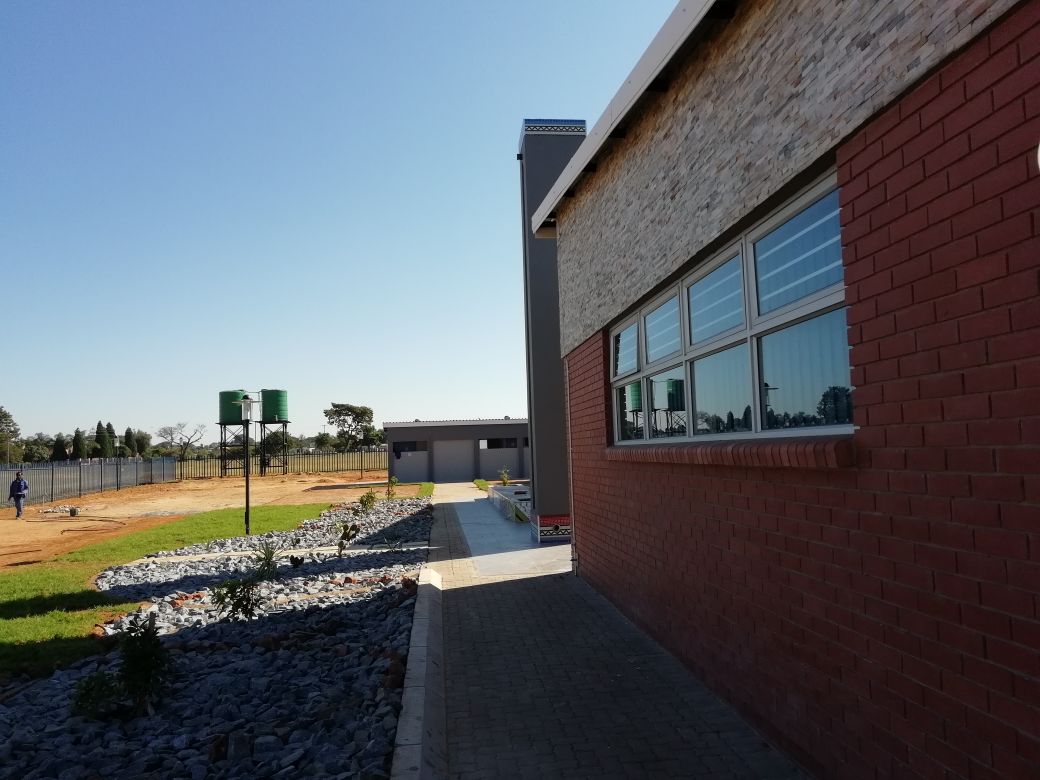 MISSION
VISION
CSI
PROJECTS
DIRECTORS
CONTACTS
Malengs © copyright 2018
8
PROJECTS
MOSAIC, TILING AND CLADDING
ABOUT US
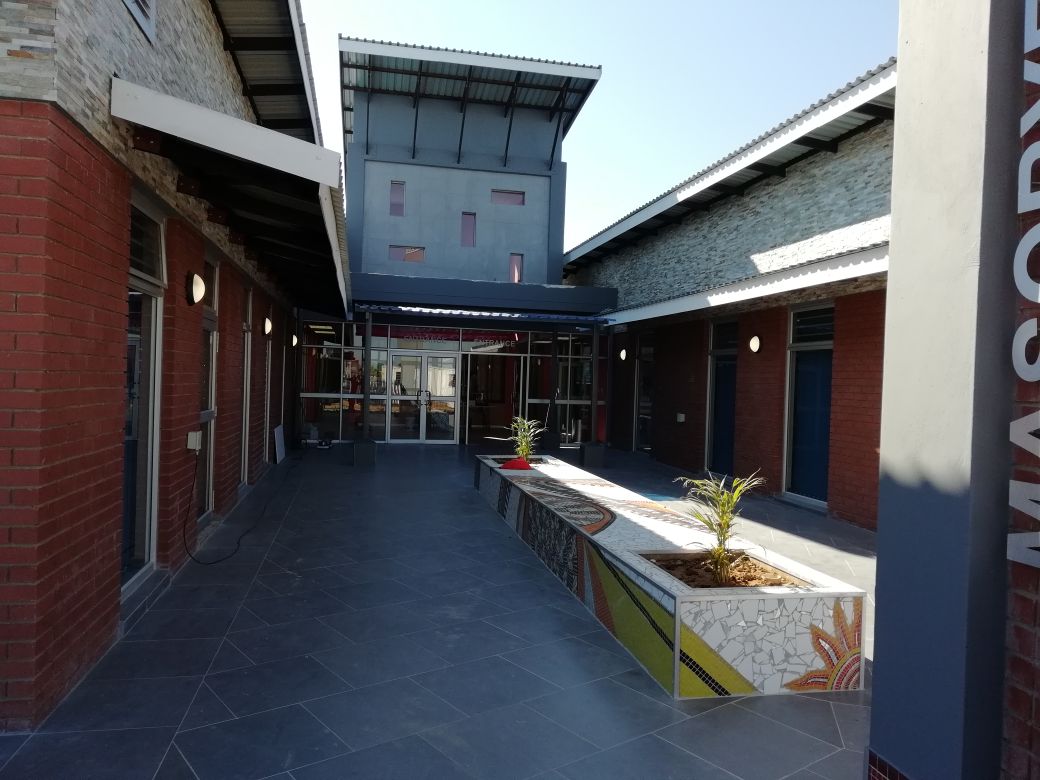 MISSION
VISION
CSI
PROJECTS
DIRECTORS
CONTACTS
Malengs © copyright 2018
9
PROJECTS
ABOUT US
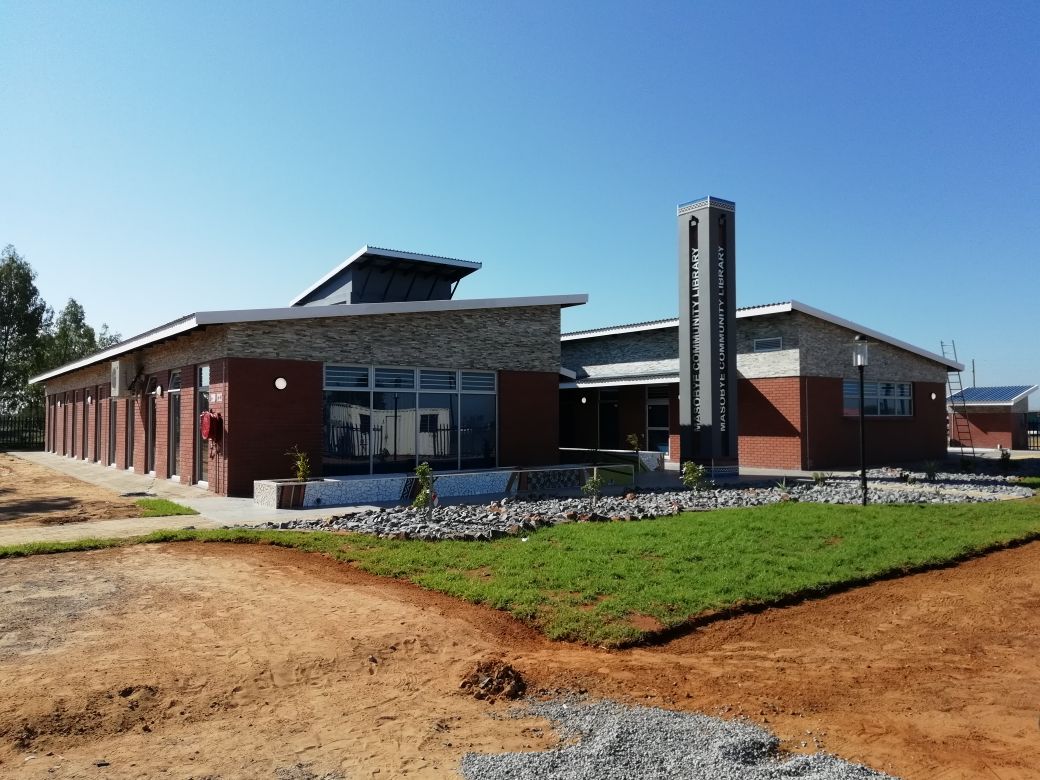 MISSION
VISION
CSI
PROJECTS
DIRECTORS
CONTACTS
Malengs © copyright 2018
10
PROJECTS
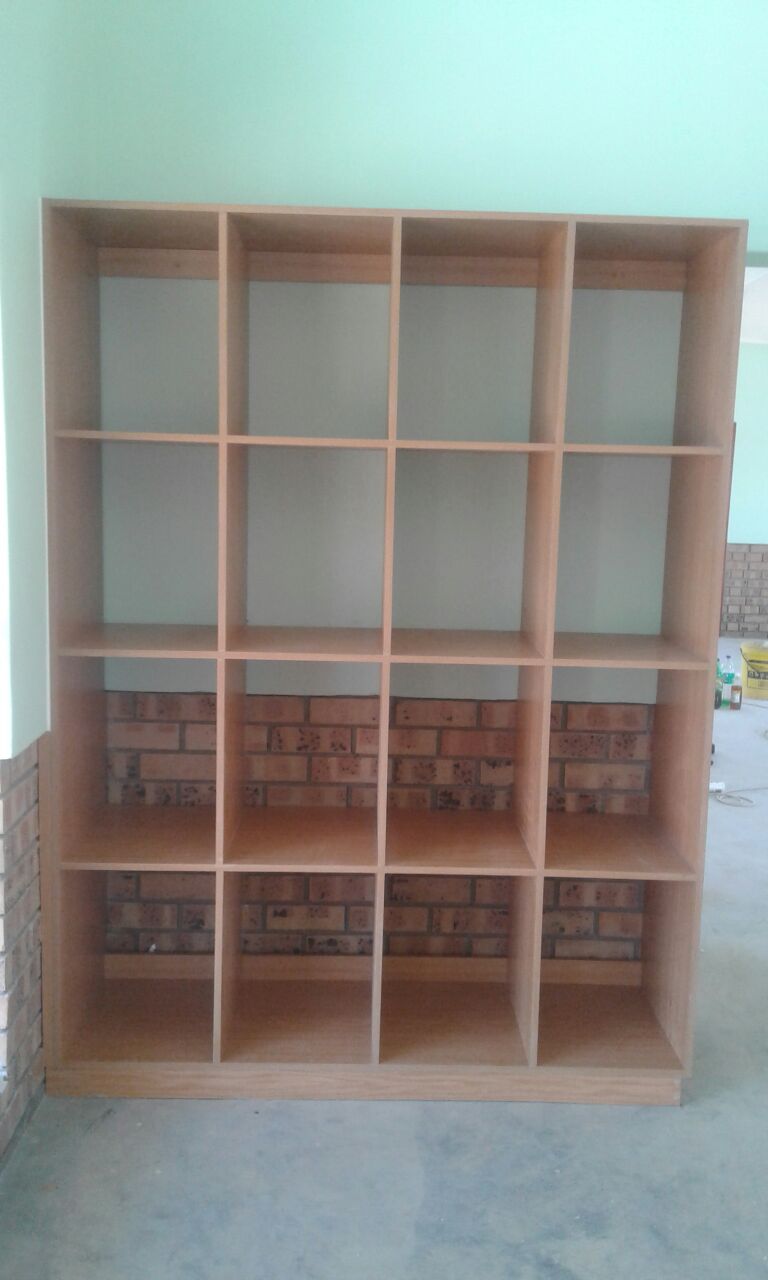 ABOUT US
CARPENTRY
MISSION
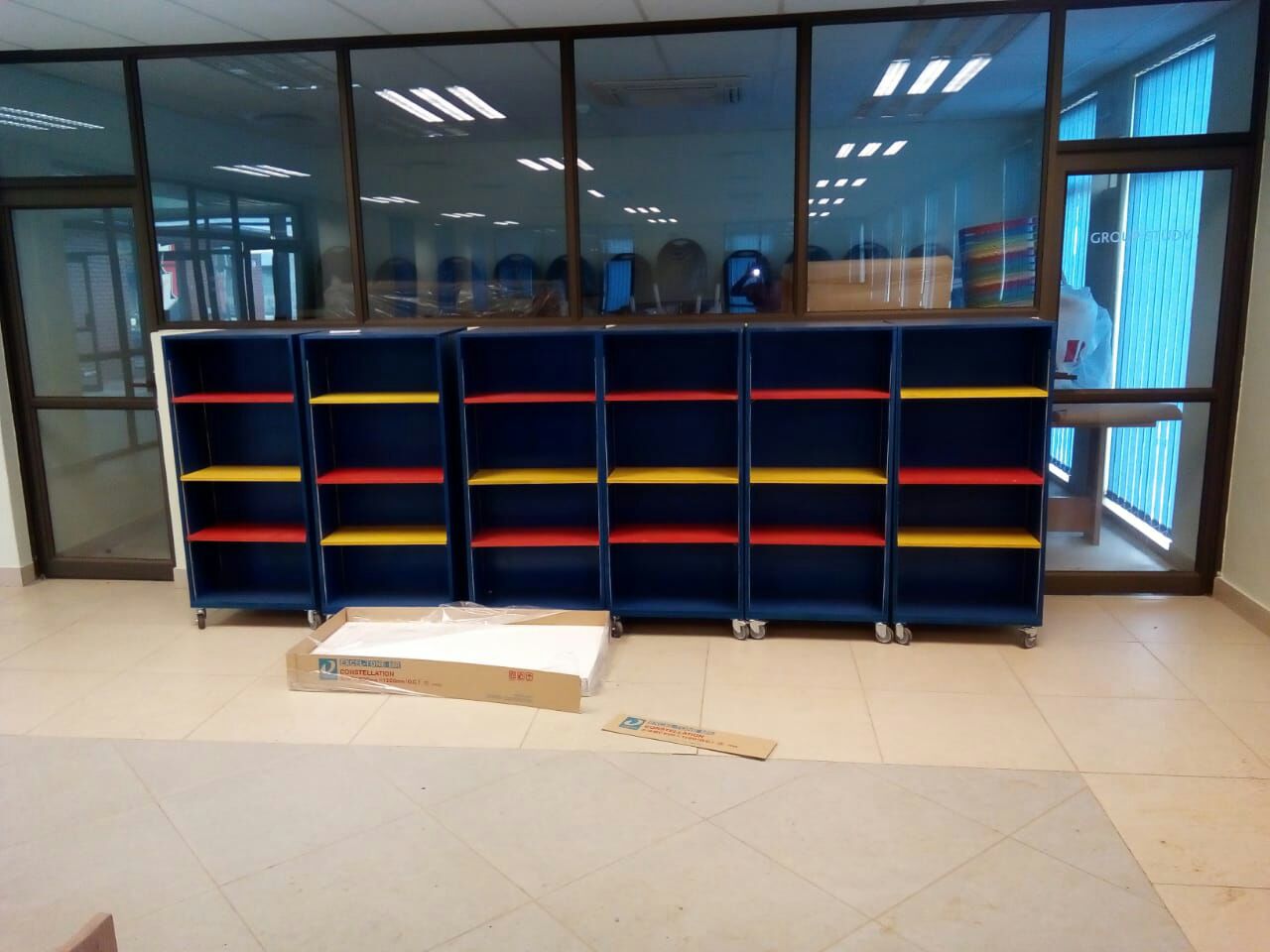 VISION
CSI
PROJECTS
DIRECTORS
CONTACTS
Malengs © copyright 2018
11
PROJECTS
CARPENTRY
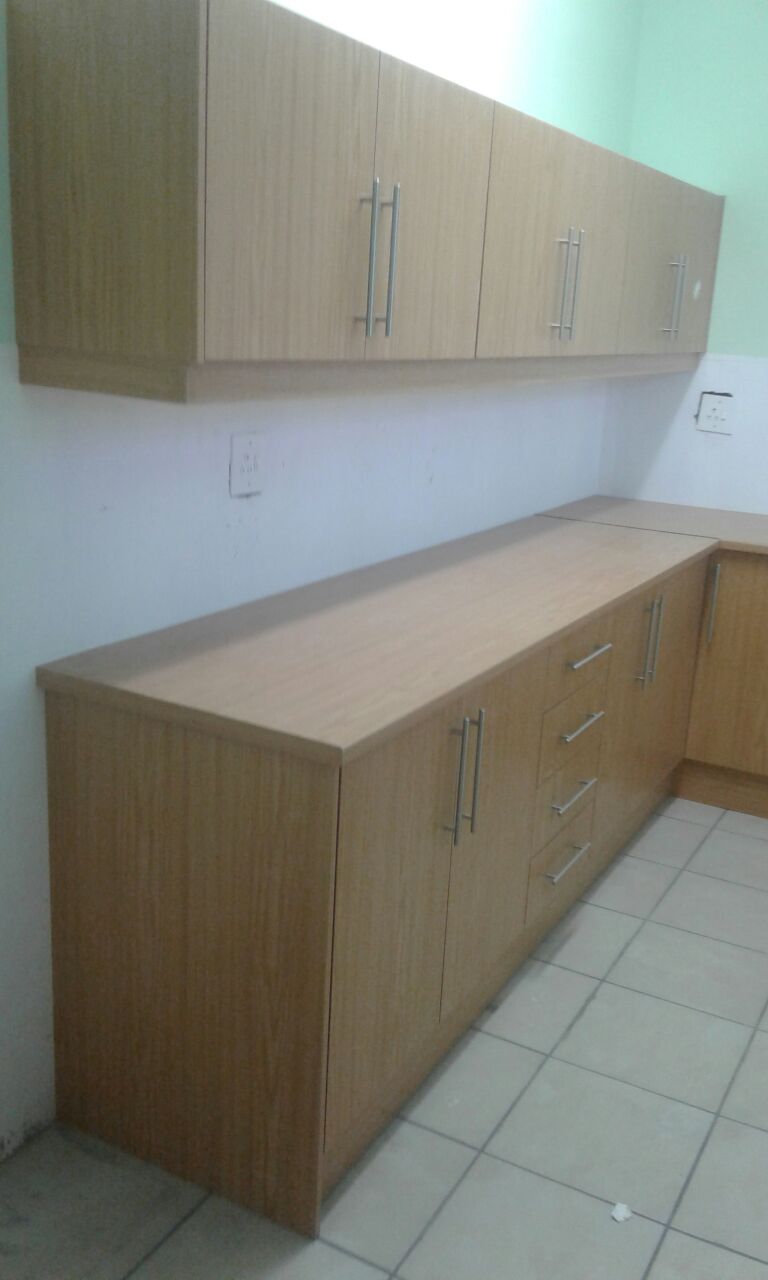 ABOUT US
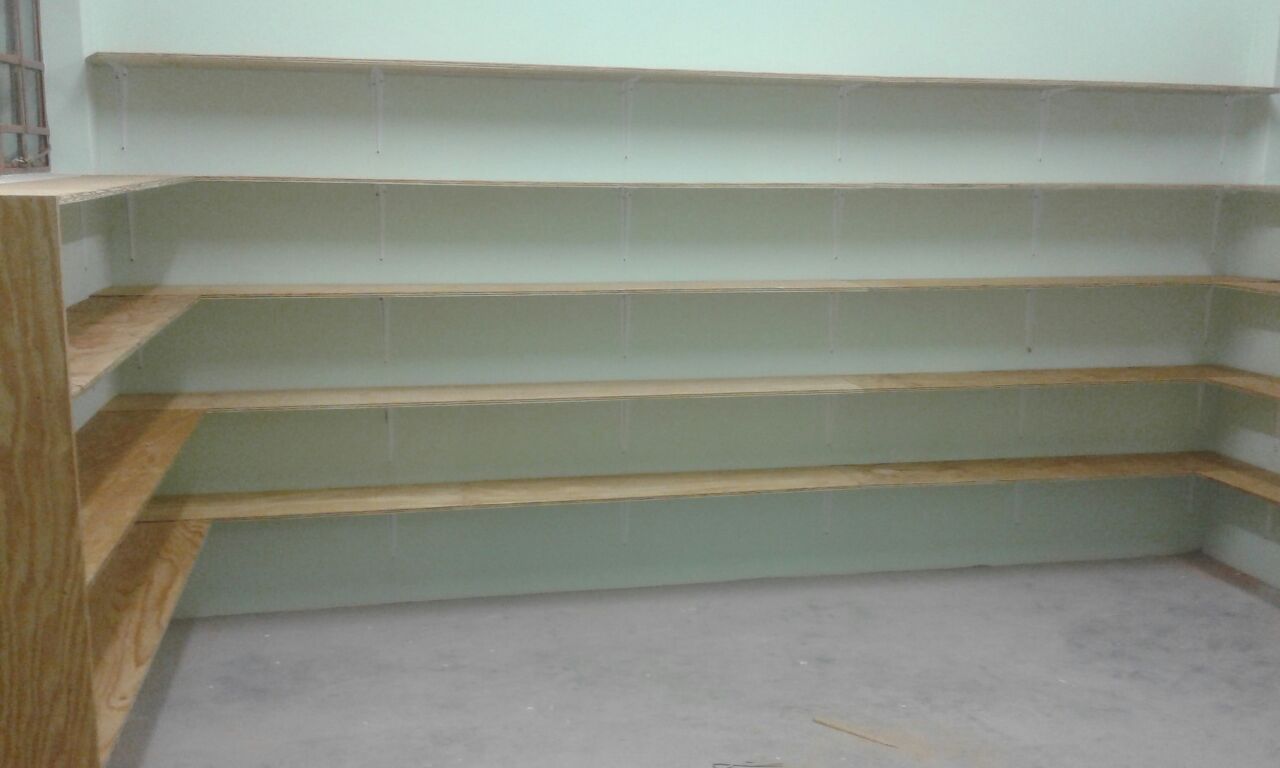 MISSION
VISION
CSI
PROJECTS
DIRECTORS
CONTACTS
Malengs © copyright 2018
12
PROJECTS
ABOUT US
CARPENTRY
MISSION
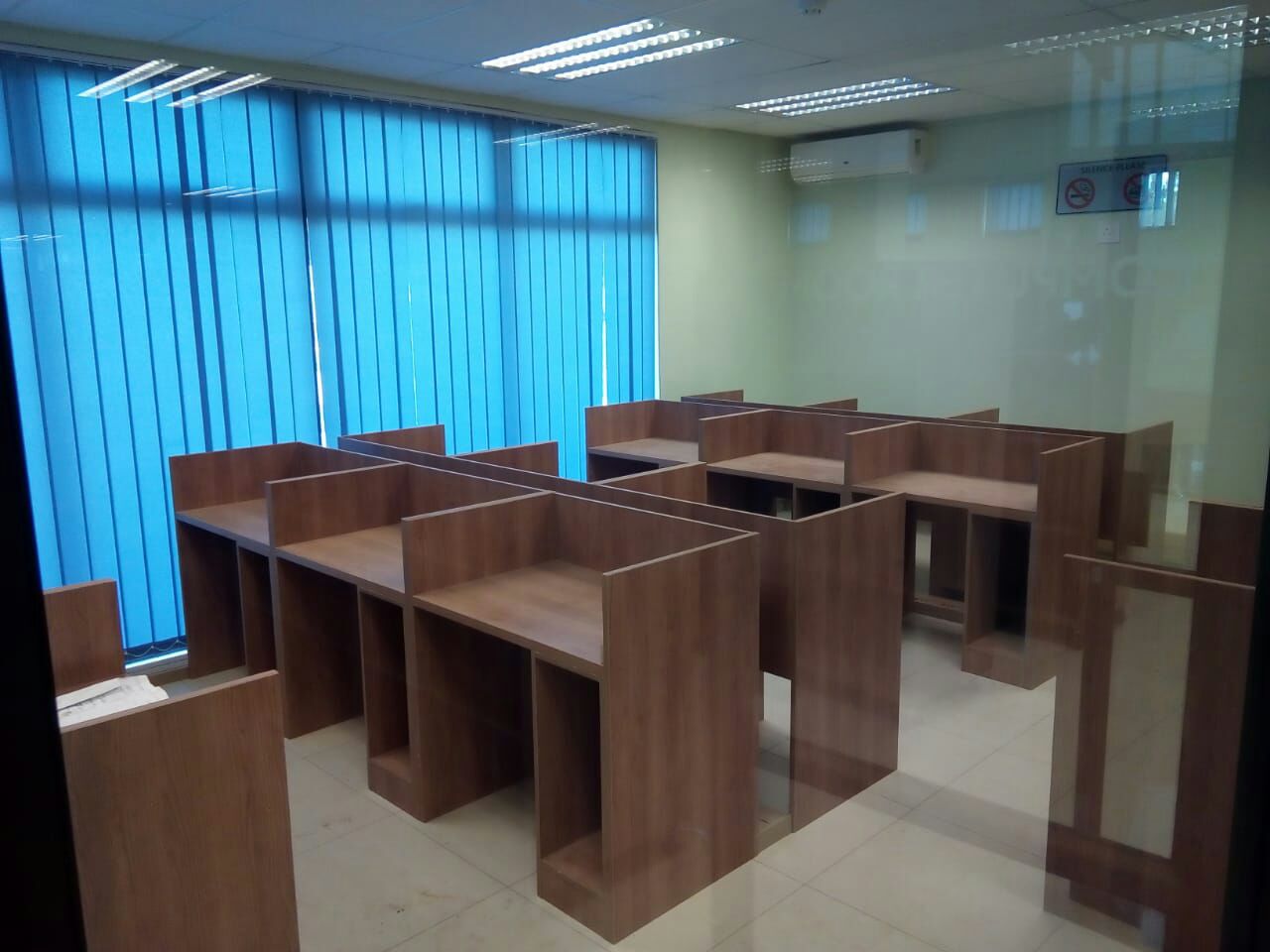 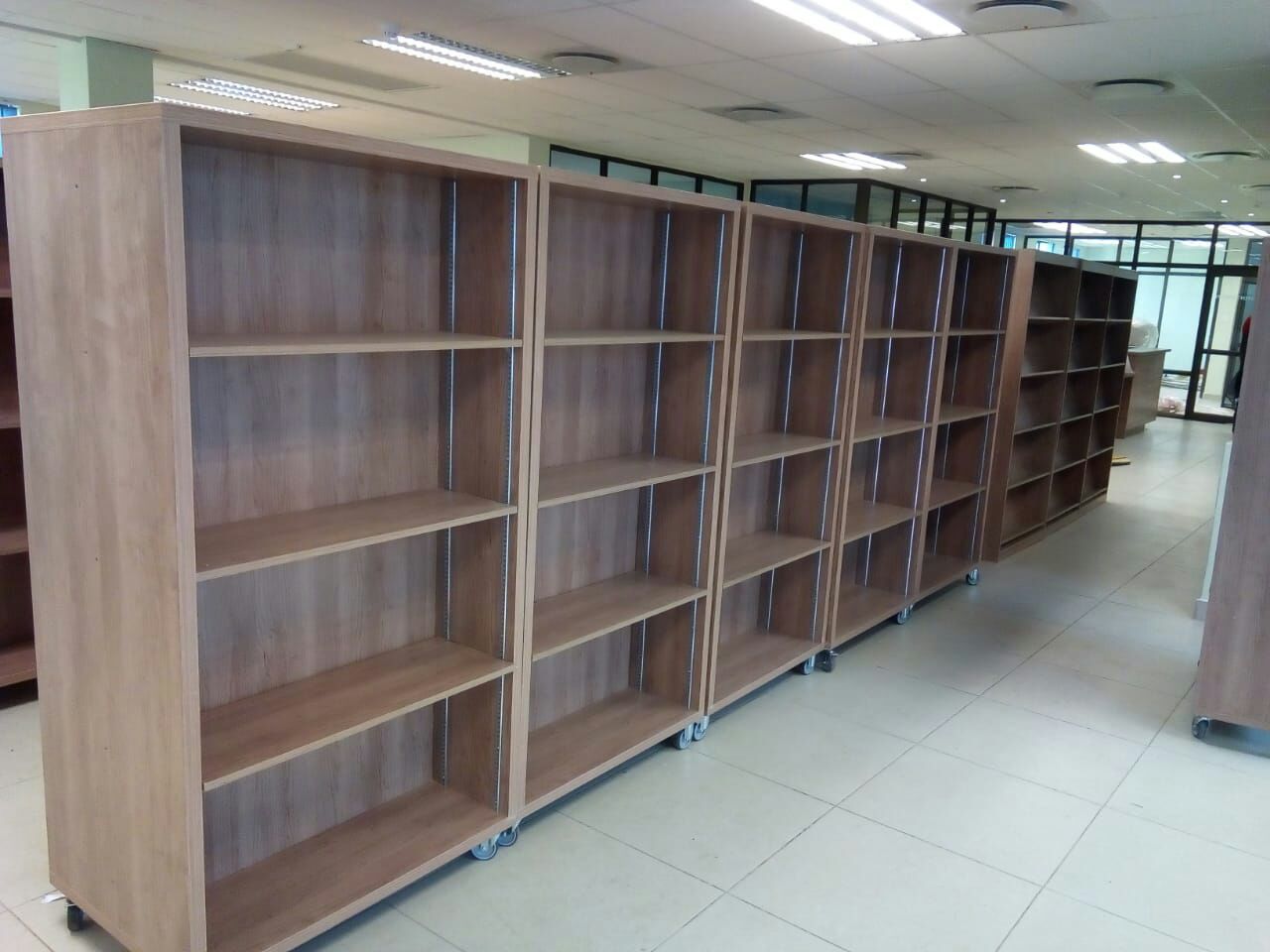 VISION
CSI
PROJECTS
DIRECTORS
CONTACTS
Malengs © copyright 2018
13
PROJECTS
CARPENTRY
ABOUT US
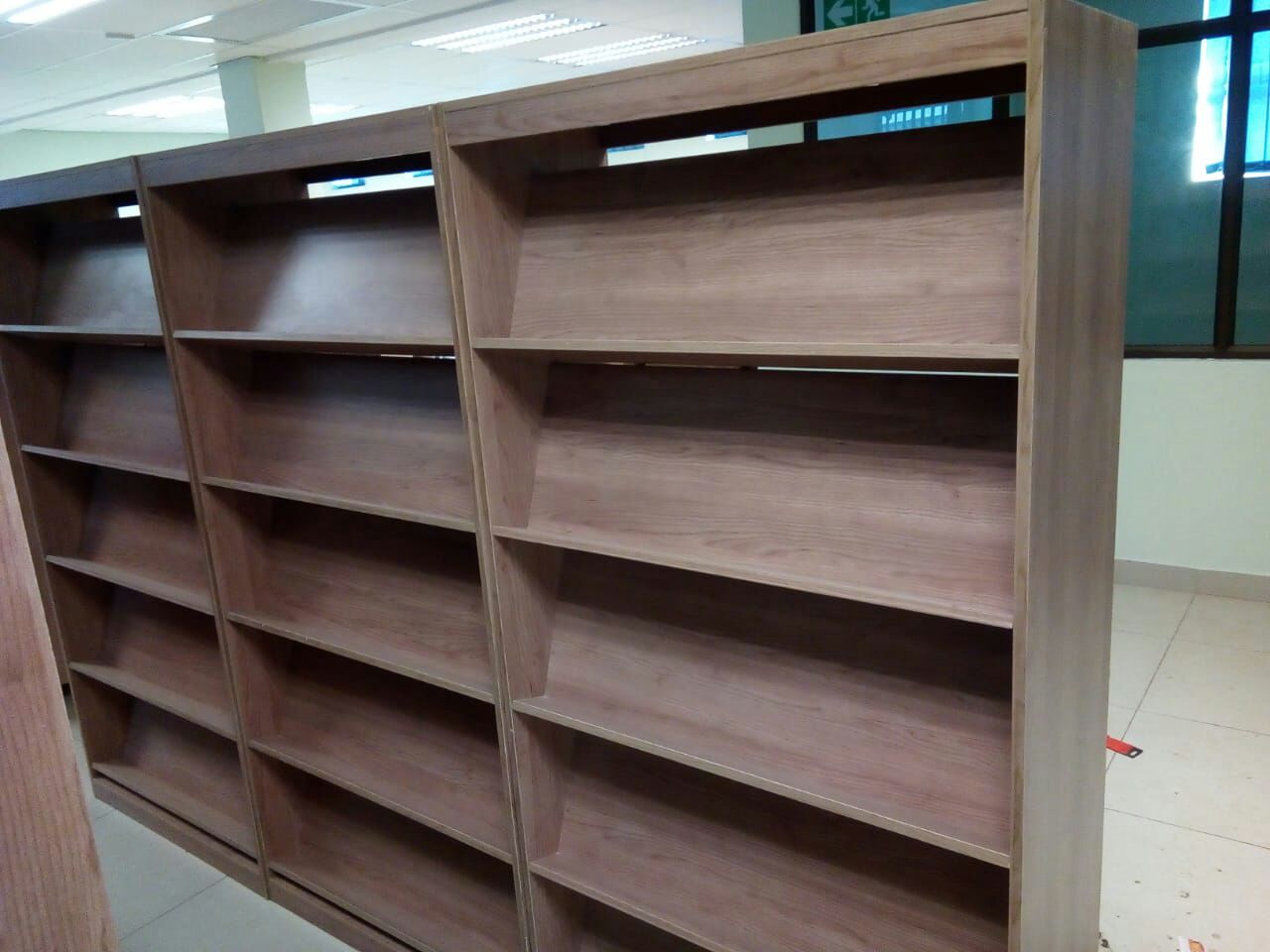 MISSION
VISION
CSI
PROJECTS
DIRECTORS
CONTACTS
Malengs © copyright 2018
14
PROJECTS
CARPENTRY
ABOUT US
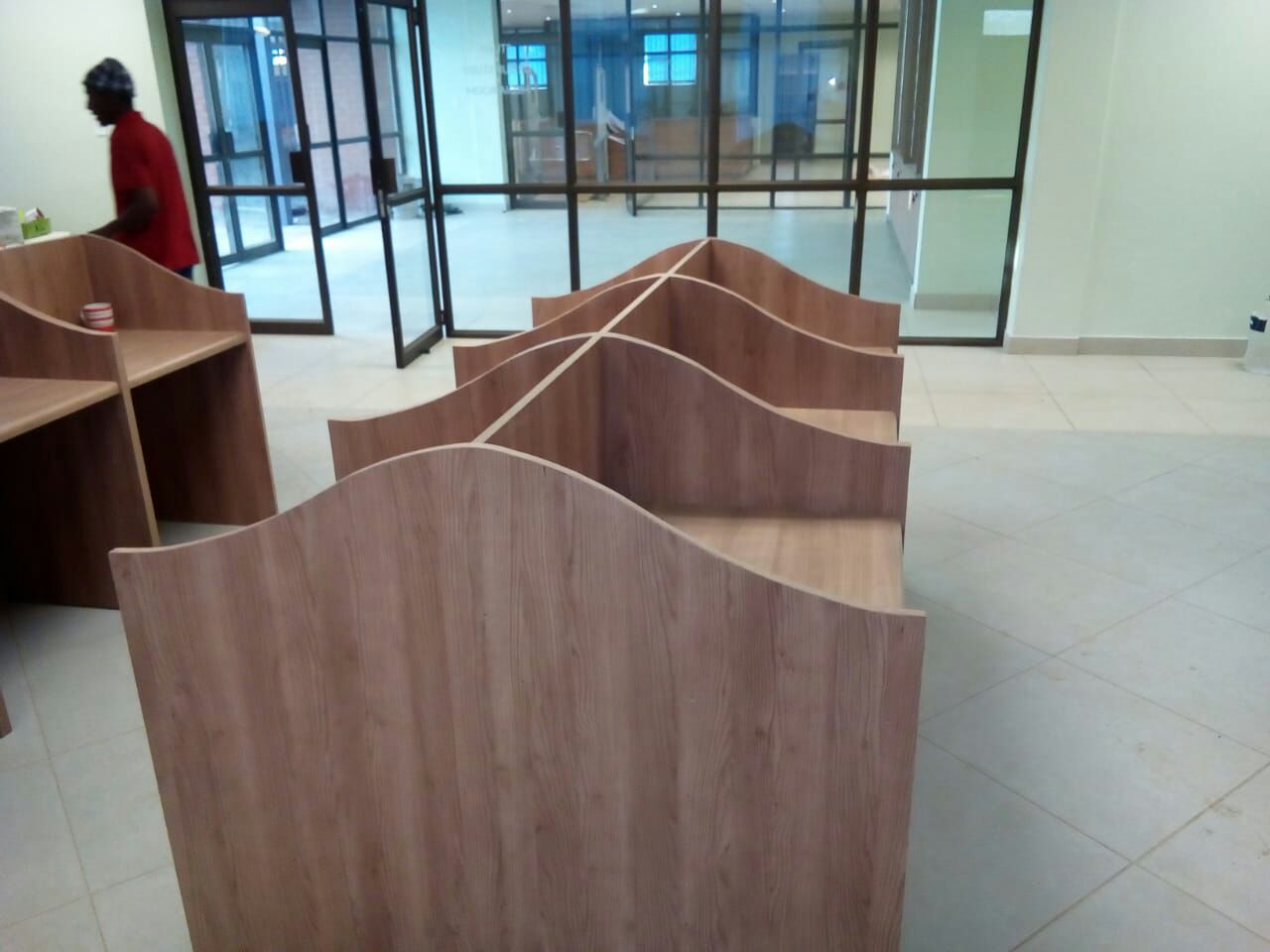 MISSION
VISION
CSI
PROJECTS
DIRECTORS
CONTACTS
Malengs © copyright 2018
15
PROJECTS
CARPENTRY
ABOUT US
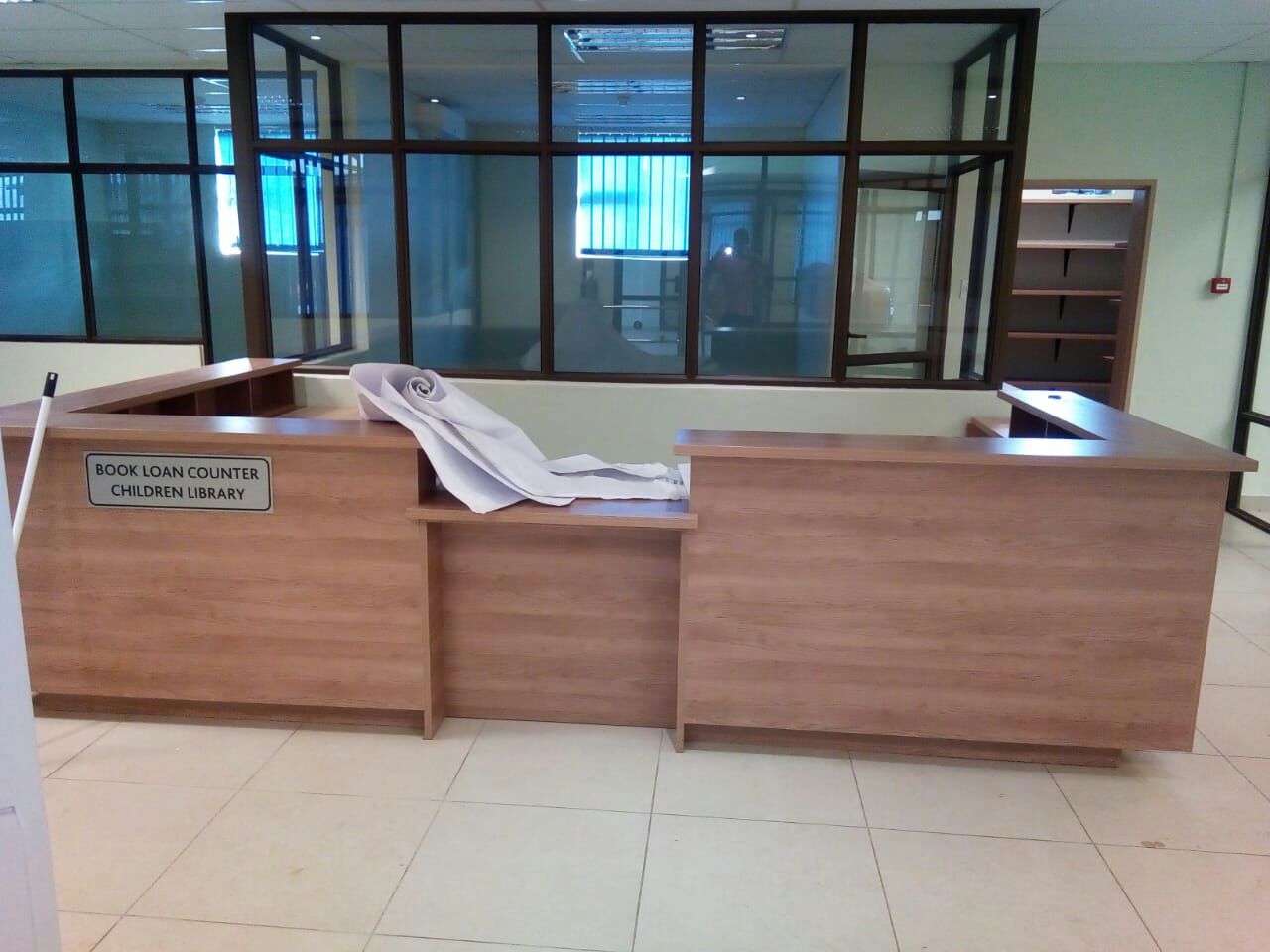 MISSION
VISION
CSI
PROJECTS
DIRECTORS
CONTACTS
Malengs © copyright 2018
16
PROJECTS
CARPENTRY
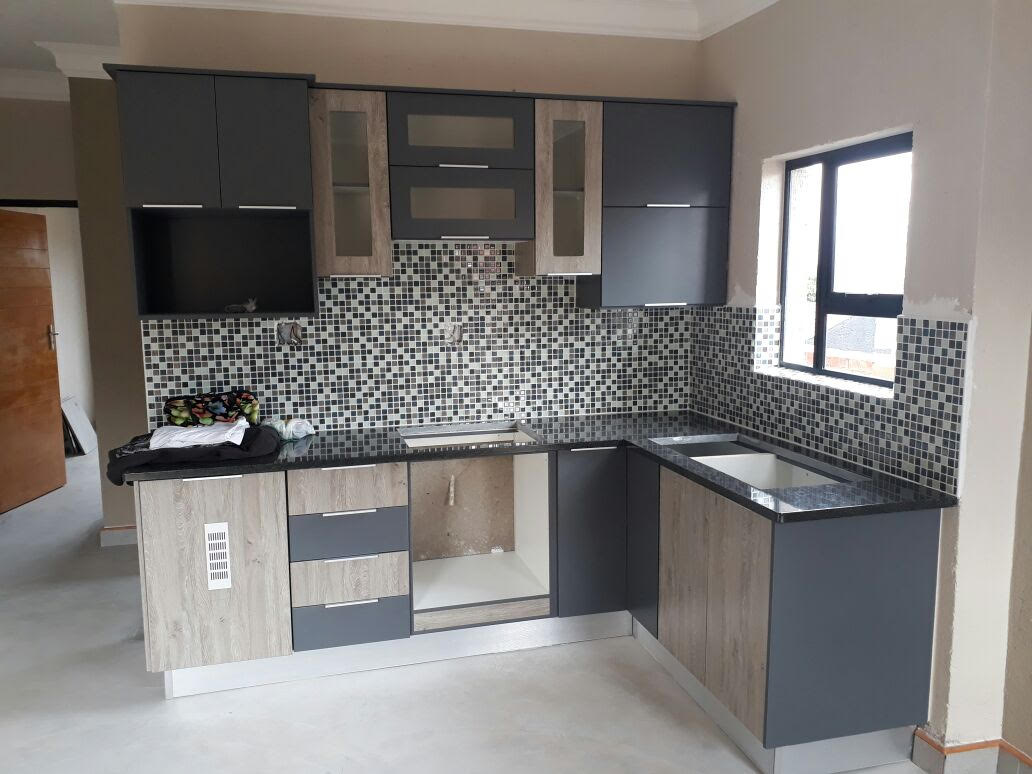 ABOUT US
MISSION
VISION
CSI
PROJECTS
DIRECTORS
CONTACTS
Malengs © copyright 2018
17
PROJECTS
ABOUT US
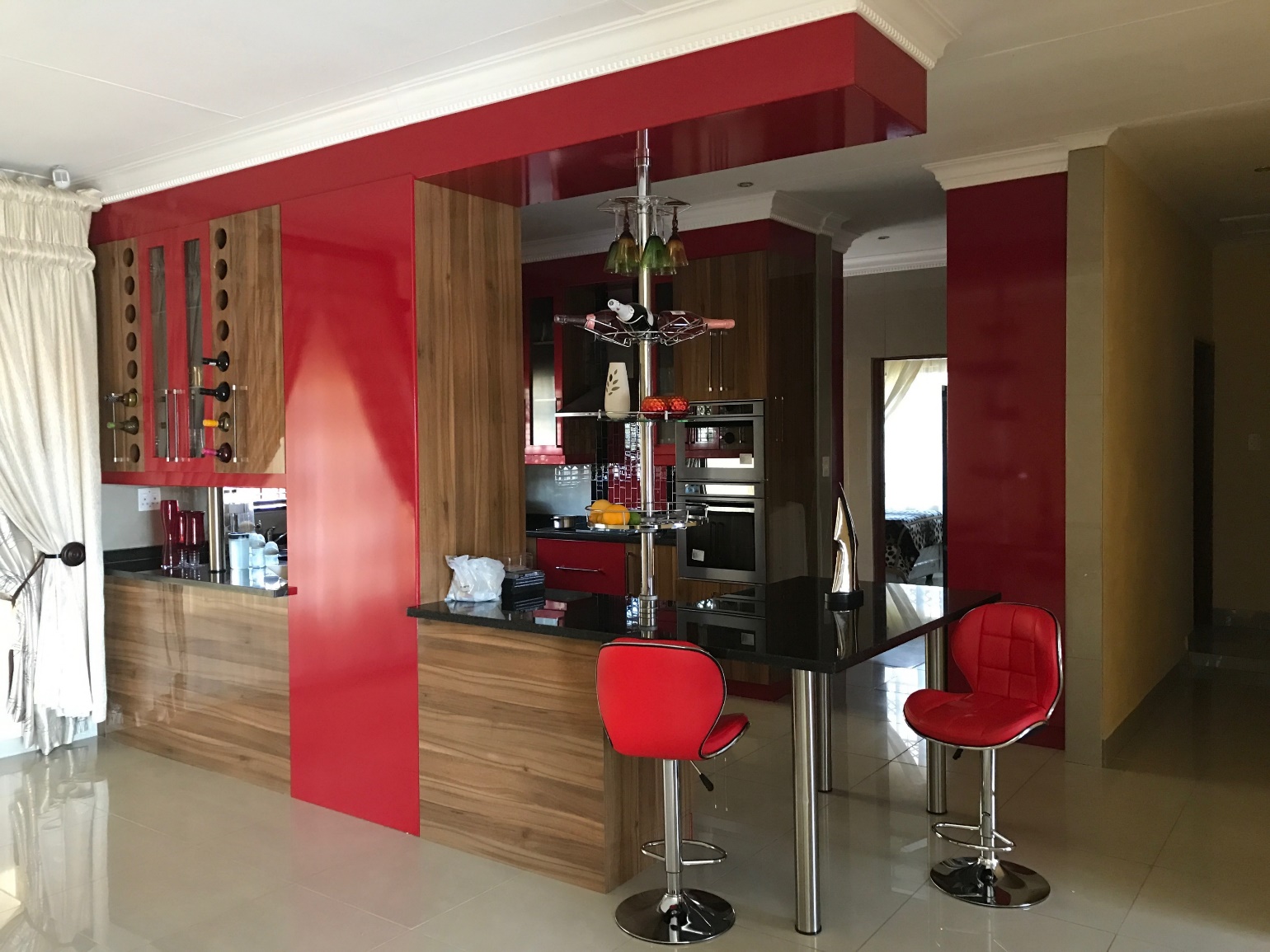 MISSION
VISION
CSI
PROJECTS
DIRECTORS
CONTACTS
Malengs © copyright 2018
18
PROJECTS
ABOUT US
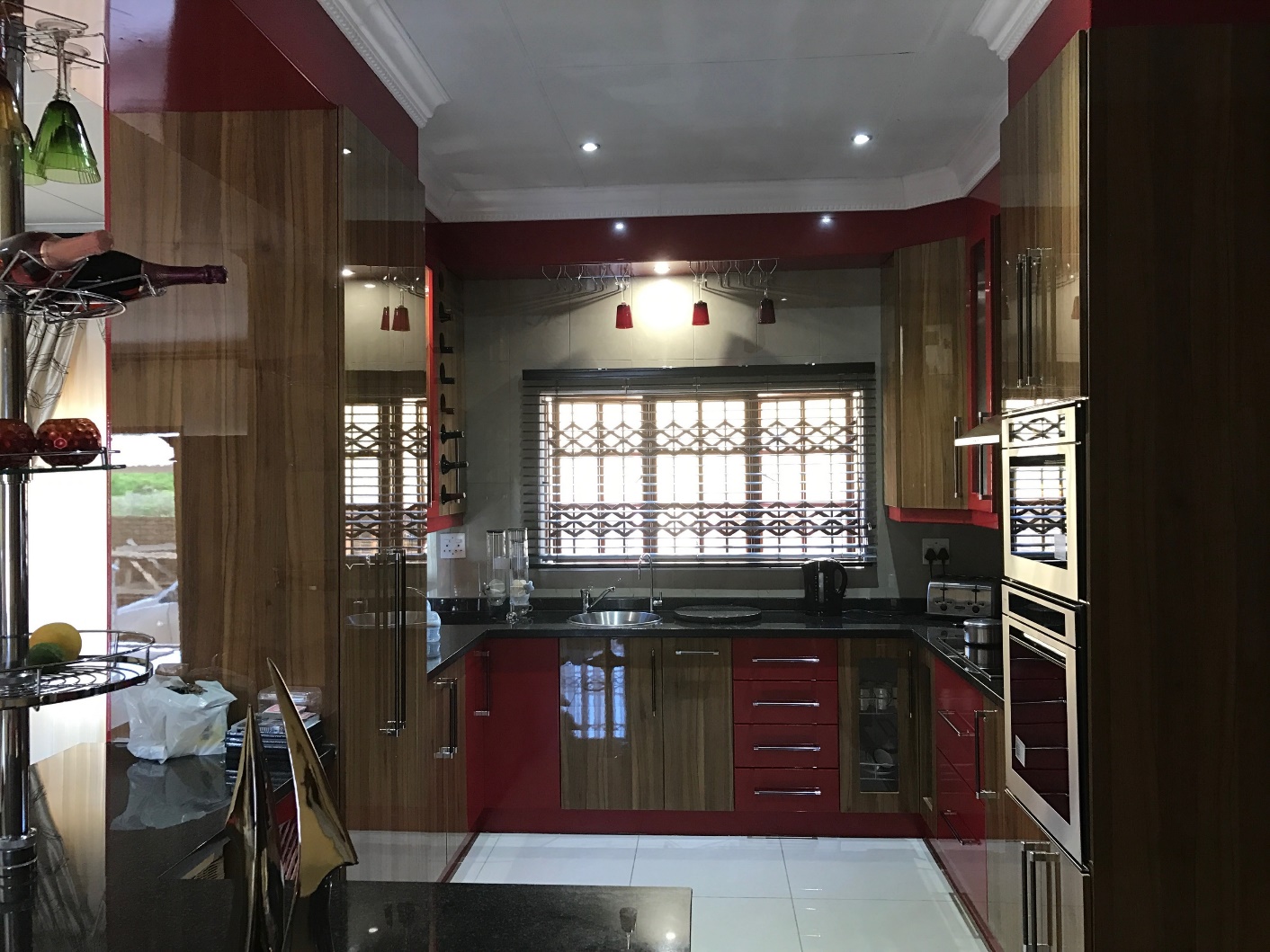 MISSION
VISION
CSI
PROJECTS
DIRECTORS
CONTACTS
Malengs © copyright 2018
19
PROJECTS
ABOUT US
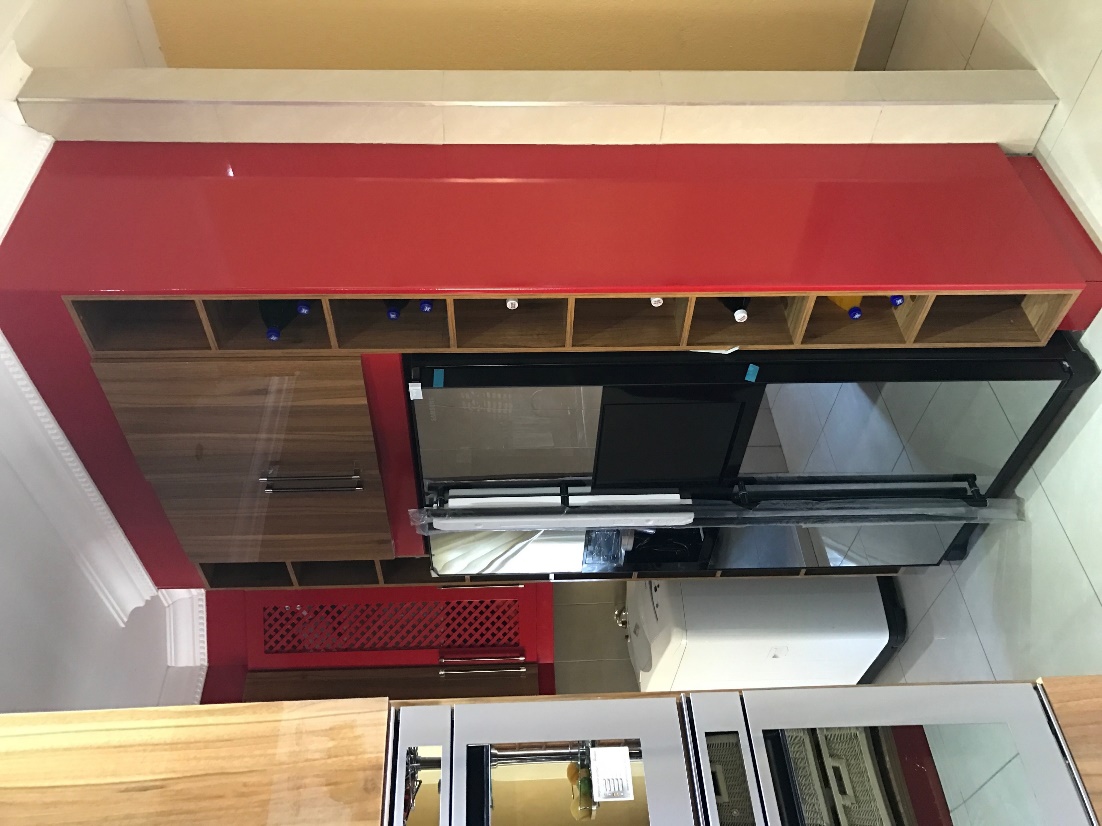 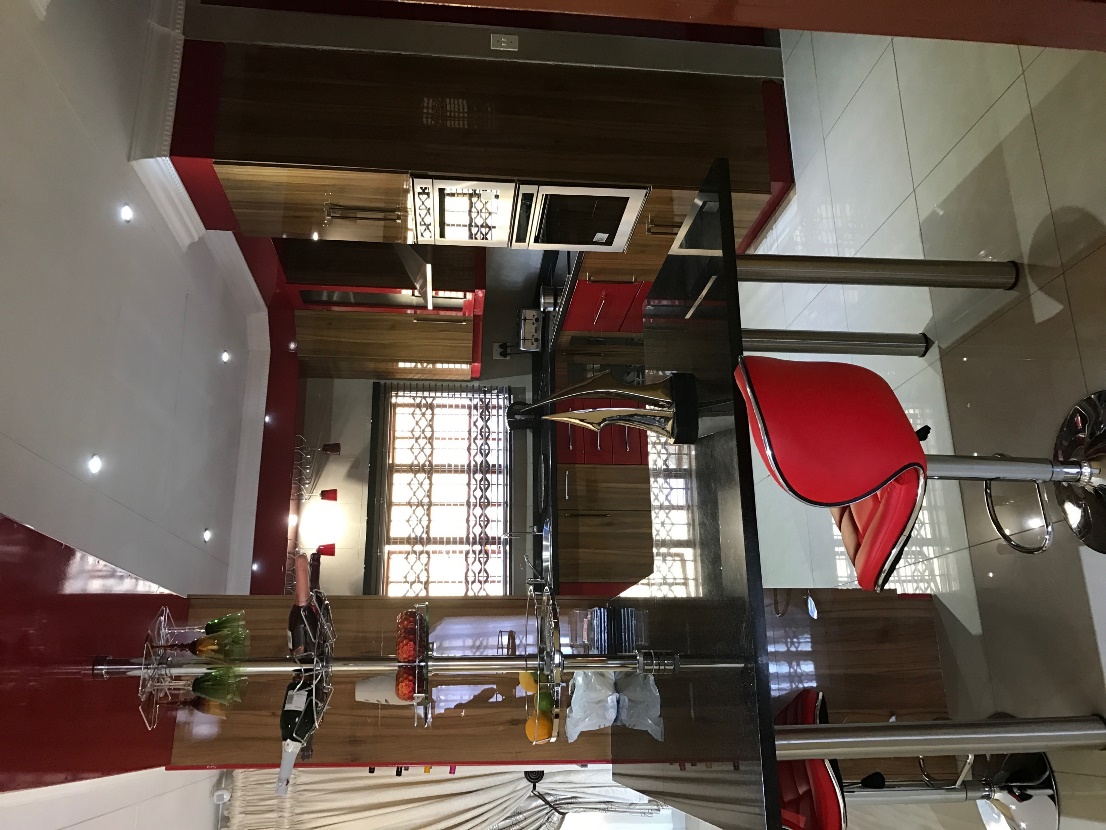 MISSION
VISION
CSI
PROJECTS
DIRECTORS
CONTACTS
Malengs © copyright 2018
20
PROJECTS
ABOUT US
The Mpumalanga Department of Culture, Sport and Recreation requested us to design, produce and install mosaic artwork as a prop for their libraries.

A group of young aspiring artist were chosen from the Expanded Public Works Program (EPWP) to get trained and partake in the production and installation of the mosaic artwork.

The library project for the mosaic artwork were in for the following libraries:
Umjindi Library
Glenmore Library
Machadodorp Library
Mgobodzi Library
Acornhoek Library
Thusiville Library
Verena Library
Boukenhouthoek Library
Balfour Library
Masobe Library

More than 120 artists from different communities were involved in the projects.
MISSION
VISION
CSI
PROJECTS
DIRECTORS
CONTACTS
Malengs © copyright 2018
21
DIRECTORS
ABOUT US
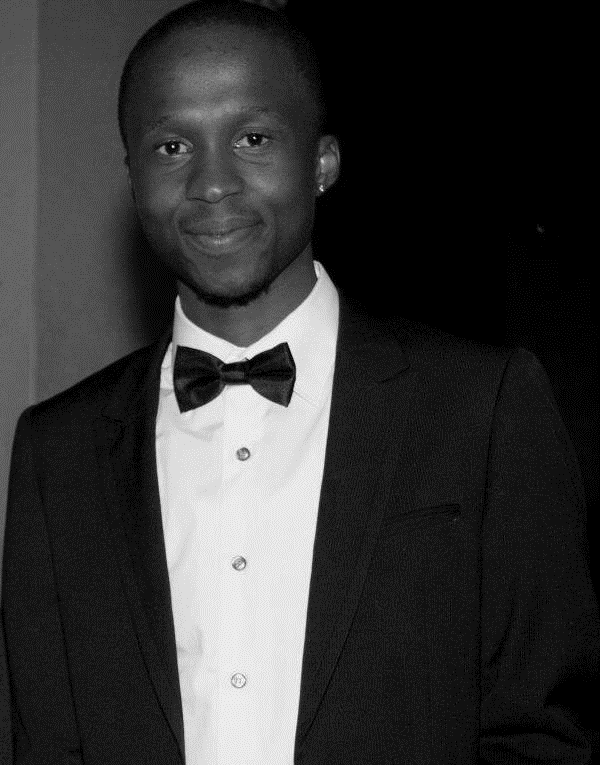 MANDLENKOSI HLOPHE  

Founding CEO
Mandlenkosi is a 30 year old award winning entrepreneur who studied Pulp and Paper Technology at UNISA and worked for SAPPI KRAFT NGODWANA as a technician trainee. 
With the passion he has for business he started his construction career in 2013. His Management experience started with subcontractors and continued to grow to include, general contracting and being a supplier to the government. His past experience working in all of these venues has provided a broad range of knowledge that affords him the opportunity to provide accurate job cost analysis, and effectively manage the operations, finances and office at Malengs.
MISSION
VISION
CSI
PROJECTS
DIRECTORS
CONTACTS
Malengs © copyright 2018
22
CONTACTS
ABOUT US
Mandla Hlophe | Director

Email	:	malengs4u@gmail.com

Cell	:	076-235-2679
Fax	:	086-274-5843

No. 31 Van Der Merwe
Sonheuwel, Nelspruit
1200
Mpumalanga
South Africa
MISSION
VISION
CSI
PROJECTS
DIRECTORS
CONTACTS
Malengs © copyright 2018
23